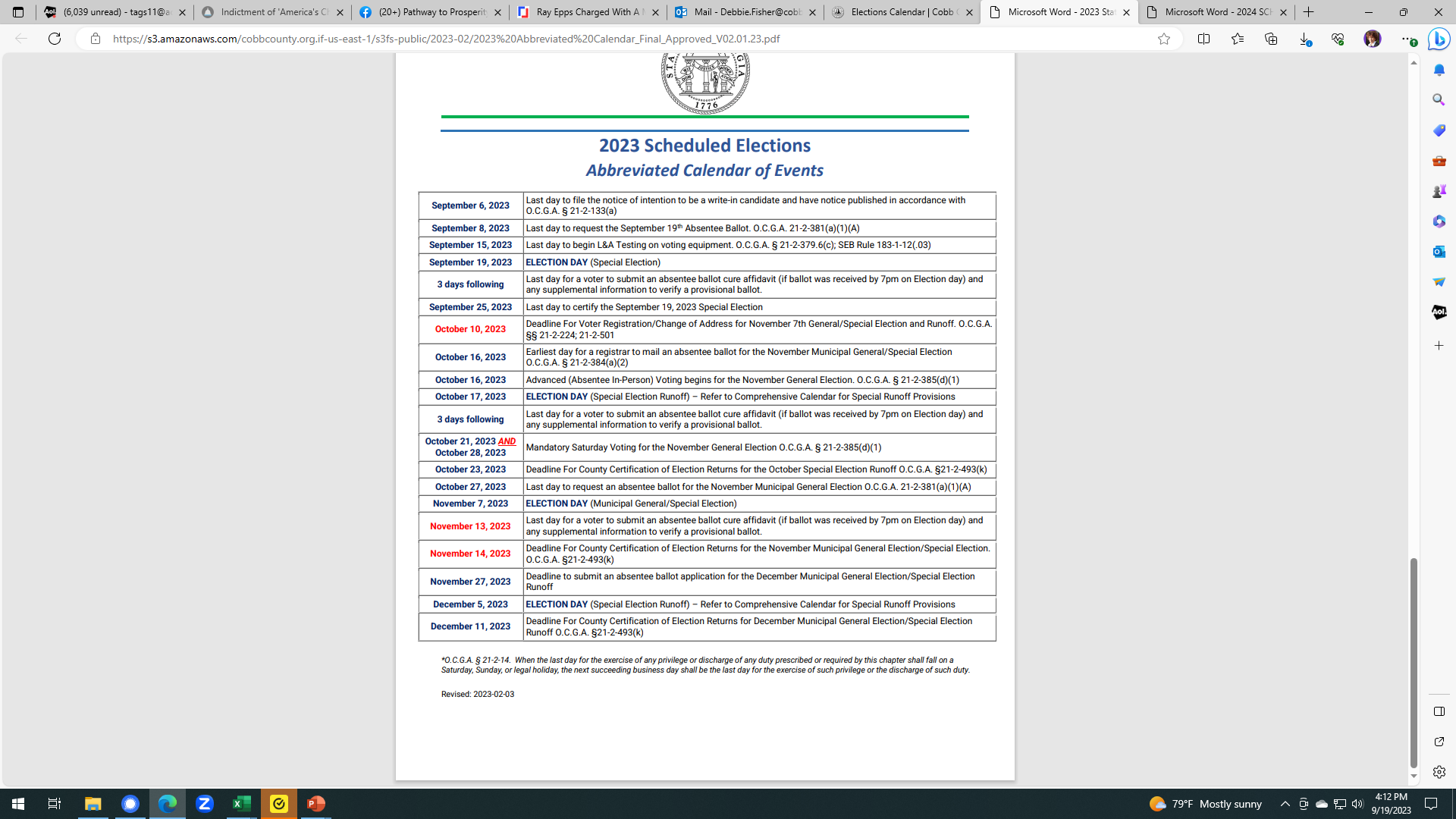 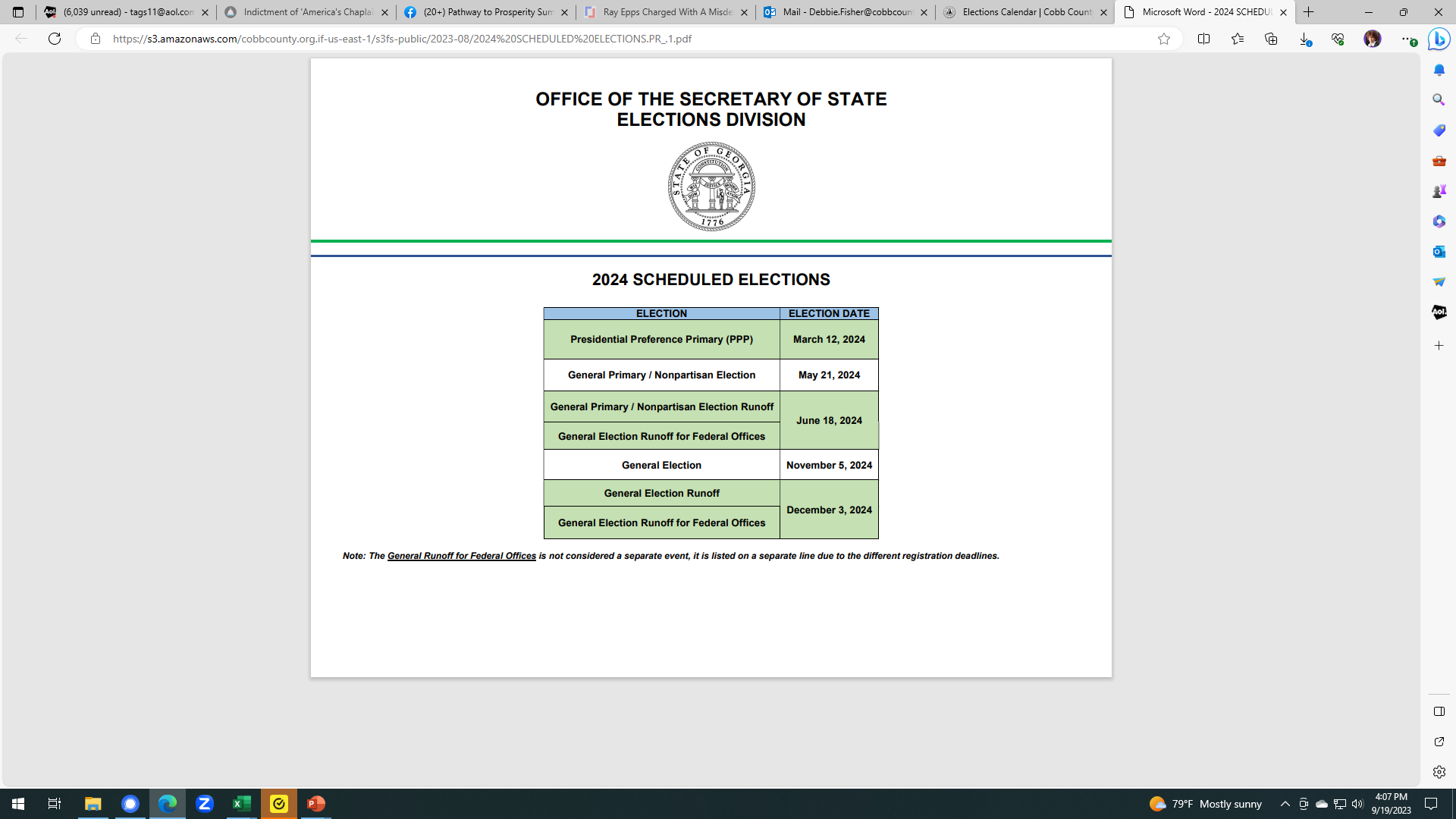 To Check for Election Informationhttps://mvp.sos.ga.gov/s/
Voter registration status
Mail-In application and ballot status
Poll location
Early voting locations
Elected Officials
Registration information on file with the county office
Sample ballot for the upcoming election
Provisional Ballot status
Access to UOCAVA ballots